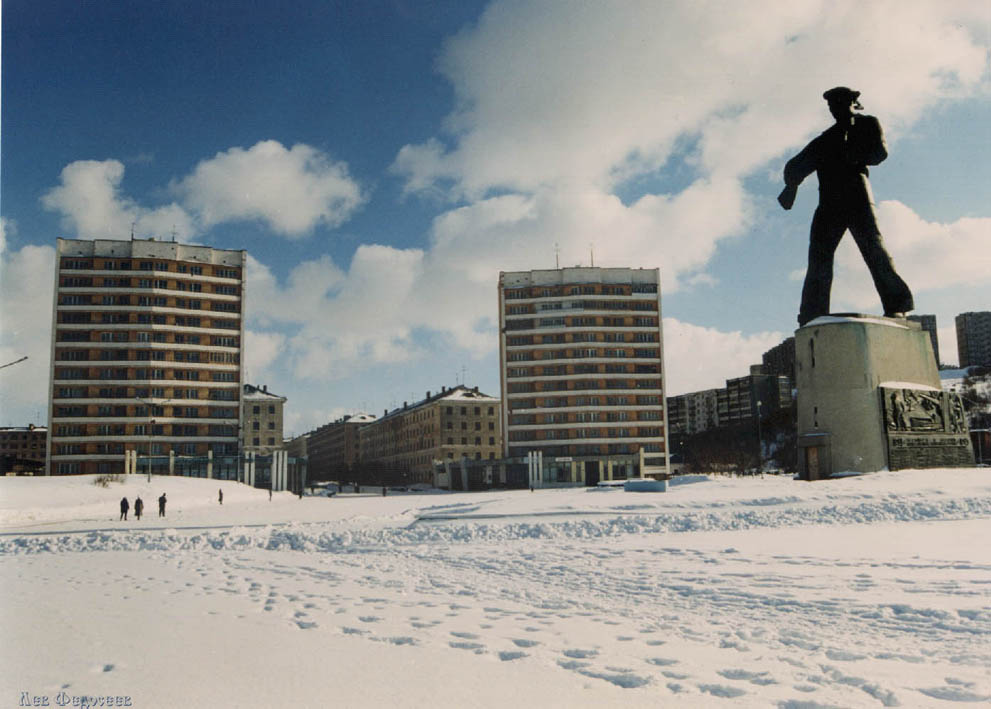 Бюджет ЗАТО г. Североморск 
на 2015 год 
и плановый период 2016 и 2017 годов
Основные показатели прогноза 
социально – экономического развития ЗАТО г. Североморск
Основные характеристики бюджета ЗАТО г. Североморск на 2015 год и  на плановый период 2016 и 2017 годов
тыс. рублей
Основные параметры бюджета ЗАТО г. Североморск
 на 2015 год  и плановый период 2016 и 2017 годов
Прогнозируемые доходы бюджета на 2015 год 
и плановый период 2016 и 2017 годов 
(без учета безвозмездных перечислений)
Безвозмездные поступления бюджета ЗАТО г. Североморск
 на 2015 год и плановый период 2016 и 2017 годов
Дотации
тыс. руб.
Субвенции
субвенции
тыс. руб.
субсидии
Субсидии
тыс. руб.
иные межбюджетные трансферты
Иные межбюджетные трансферты
тыс. руб.
Расходы бюджета на 2015 год и плановый период 2016 и 2017 годов
Общегосударственные вопросы
Расходы бюджета на 2015 год и плановый период 2016 и 2017 годов
Национальная безопасность и правоохранительная деятельность
Национальная экономика
Расходы бюджета на 2015 год и плановый период 2016 и 2017 годов
Жилищно – коммунальное хозяйство
Охрана окружающей среды
Расходы бюджета на 2015 год и плановый период 2016 и 2017 годов
Образование
Культура, кинематография
Расходы бюджета на 2015 год и плановый период 2016 и 2017 годов
Социальная политика
Физическая культура и спорт
Средства массовой информации
Муниципальный долг ЗАТО г. Североморск и его обслуживание
Обслуживание государственного и муниципального долга
Верхний предел муниципального внутреннего долга
Предельный объем муниципального долга
Ведомственная структура
Распределение расходов бюджета 
по ведомственной структуре расходов бюджета ЗАТО г. Североморск 
на 2015 год и плановый период 2016 и 2017 годов
тыс. руб.
ОСНОВНЫЕ ПАРАМЕТРЫ БЮДЖЕТА 
ЗАТО Г. СЕВЕРОМОРСК НА 2015 ГОД
Доходы бюджета   2 504 180,2  тыс. руб.
Образование
1 850 312,9 тыс. руб.
Расходов бюджета 2 667 951,8 тыс. руб.
Доходы в расчете
 на 1 чел.
43 445,2 руб.
Налоговые доходы 
867 513,9 тыс. руб.
Жилищно-коммунальное хозяйство
177 690,7 тыс. руб.
Неналоговые доходы 
123 025,0 тыс. руб.
Культура и кинематография
195 525,8 тыс. руб.
БЮДЖЕТ
Социальная политика
87 096,3 тыс. руб.
Расходы в расчете на 1 чел 
 46 286,5 руб.
Безвозмездные поступления 
1 513 641,3 тыс. руб.
Национальная экономика
116 762,1 тыс. руб.
Прочие расходы
240 564,0 тыс. руб.
Численность населения 
ЗАТО г. Североморск
57 640 чел.
СТРУКТУРА ДОХОДОВ БЮДЖЕТА ЗАТО Г. СЕВЕРОМОРСК В 2015 ГОДУ
Структура расходов бюджета ЗАТО г. Североморск в 2015 году
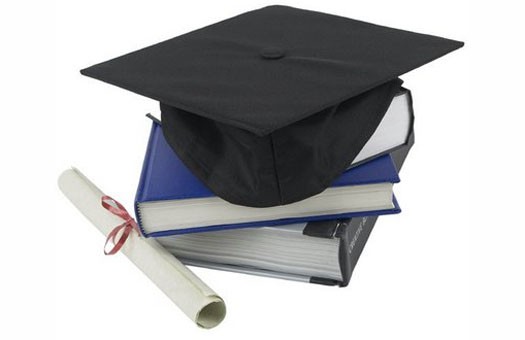 РАСХОДЫ НА ОБРАЗОВАНИЕ
Расходы бюджета ЗАТО г. Североморск в 2015 году предусмотрены в сумме 1 850 312,9 тыс. рублей.
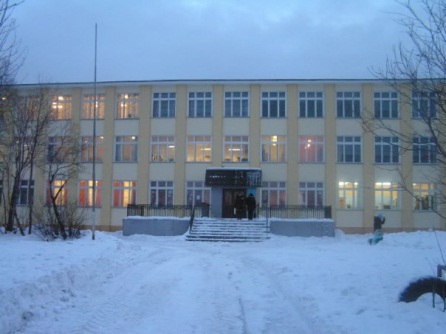 За счет средств бюджета ЗАТО г. Североморск осуществляется реализация муниципальной программы «Развитие образования ЗАТО г. Североморск» и подпрограммы «Совершенствование предоставления дополнительного образования детей в сфере культуры».
За счет собственных  средств бюджета ЗАТО г. Североморск и субсидий из областного бюджета  предусмотрено строительство трех детских дошкольных учреждений (320 209,0 тыс. руб.): 
Детского сада на 220 мест по ул. Кирова;
Детского сада на 220 мест по ул. Гвардейской;
Детского сада на 220 мест в н.п. Североморск-3
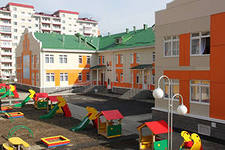 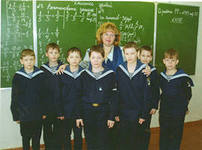 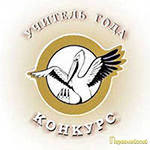 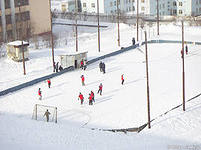 В рамках муниципальной программы «Развитие образования ЗАТО г. Североморск» утверждены расходы на отдых и оздоровление детей.  Объем средств на реализацию данных мероприятий в 2015 году составит 25 461,9 тыс. рублей.
В расходах на Образование предусмотрено также финансирование 
мероприятий муниципальный программы «Улучшение качества и безопасности жизни населения», в части подпрограмм:
- «Молодежь Североморска» - 2 000,0 тыс. рублей
- «Профилактика наркомании, алкоголизма и токсикомании в ЗАТО г. Североморск» - 500,0 тыс. рублей
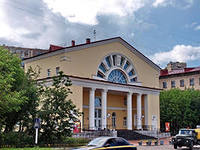 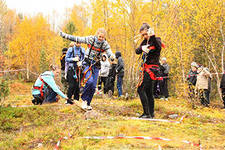 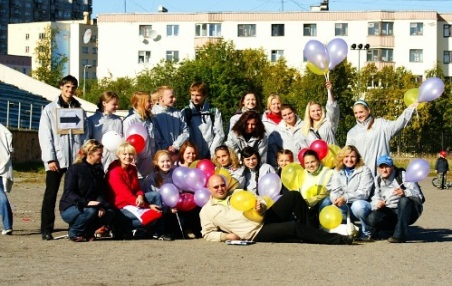 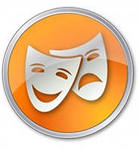 РАСХОДЫ НА КУЛЬТУРУ
Расходы бюджета ЗАТО г. Североморск в 2015 году предусмотрены в сумме 195 525,8 тыс. рублей.
За счет средств бюджета ЗАТО г. Североморск осуществляется реализация муниципальной программы «Культура ЗАТО г. Североморск». В рамках этой программы  обеспечивается  деятельность 8 муниципальных учреждений, в том числе: МБУК ДК «Строитель», МБУК  Центр досуга молодежи, МБУК Североморская Централизованная библиотечная система и др.
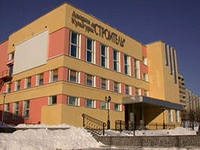 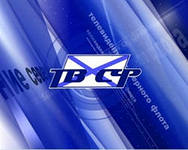 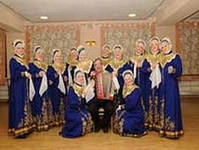 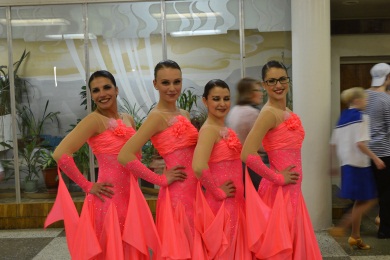 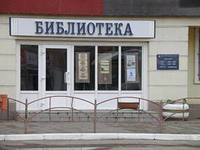 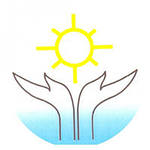 РАСХОДЫ НА СОЦИАЛЬНУЮ ПОЛИТИКУ
Расходы бюджета ЗАТО г. Североморск в 2015 году предусмотрены в сумме 87096,3 тыс. рублей.
За счет указанных расходов обеспечивается реализация муниципальных подпрограмм «Доступная среда ЗАТО г. Североморск», «Дополнительные меры социальной поддержки отдельных категорий граждан ЗАТО г. Североморск», «Североморск – город без сирот» и др.
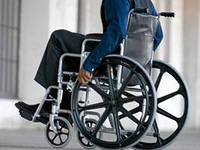 За счет собственных средств бюджета ЗАТО г. Североморск, а также за счет средств межбюджетных трансфертов,  предусмотрены бюджетные ассигнования на  реализацию различных мер социальной поддержки, в том числе: по оплате жилья и коммунальных услуг отдельным категориям граждан, предоставление жилых помещений детям-сиротам и детям, оставшимся без попечения родителей и др.
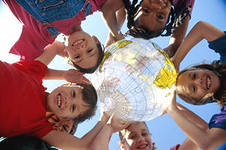 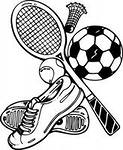 РАСХОДЫ НА  ФИЗИЧЕСКУЮ КУЛЬТУРУ И СПОРТ
Расходы бюджета ЗАТО г. Североморск в 2015 году предусмотрены в сумме 18 080,9 тыс. рублей.
За счет указанных средств осуществляется реализация муниципальной подпрограммы «Развитие физической культуры и спорта и формирования здорового образа жизни в ЗАТО г. Североморск», а также обеспечиваются мероприятия, связанные со строительством физкультурно- оздоровительного комплекса с встроенным тиром и бассейном (14 млн. рублей).
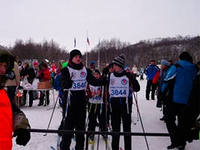 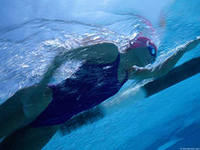 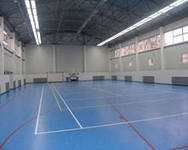 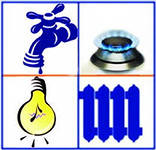 РАСХОДЫ НА  ЖИЛИЩНО-КОММУНАЛЬНОЕ ХОЗЯЙСТВО
Расходы бюджета ЗАТО г. Североморск в 2015 году предусмотрены в сумме 177 690,7 тыс. рублей.
За счет указанных средств проводятся мероприятия по:
капитальному ремонту муниципального жилого фонда;
благоустройству ЗАТО г. Североморск, в том числе: освещению, содержанию автомобильных дорог и инженерных сооружений на них, озеленению и др.;
энергосбережению и энергоэффективности.
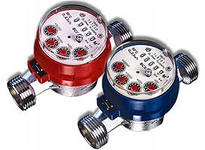 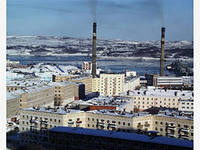 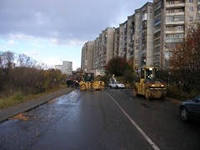 Распределение бюджетных ассигнований
на реализацию муниципальных программ ЗАТО г. Североморск 
на 2015 год и на плановый период 2016 и 2017 годов
Распределение бюджетных ассигнований
на реализацию муниципальных программ ЗАТО г. Североморск 
на 2015 год и на плановый период 2016 и 2017 годов
Муниципальная программа - система мероприятий (взаимоувязанных по задачам, срокам осуществления и ресурсам) и инструментов, обеспечивающих в рамках реализации муниципальных функций достижение приоритетов и целей социально-экономического развития ЗАТО г.Североморск.
Подпрограмма Муниципальной программы
 - составная часть муниципальной программы, представляющая собой комплекс мероприятий, направленных на решение отдельных задач муниципальной программы, объединенных по одному общему признаку
СТРАТЕГИЧЕСКАЯ ЦЕЛЬ
Муниципальная программа «Развитие муниципального управления и гражданского общества»
Обеспечение высокого качества жизни населения
Муниципальная программа «Обеспечение комфортной среды в ЗАТО г. Североморск»
Муниципальная программа «Развитие образования ЗАТО 
г. Североморск»
Муниципальная программа «Улучшение качества и безопасности жизни населения»
Муниципальная программа «Развитие конкурентоспособной экономики»
Муниципальная программа «Культура 
ЗАТО г.Североморск»
Основные цели муниципальных программ ЗАТО г. Североморск
Муниципальная программа «Развитие муниципального управления и гражданского общества»
- Повышение эффективности бюджетных расходов (Обеспечение сбалансированности и устойчивости бюджета ЗАТО г. Североморск, внедрение программно-целевых принципов организации деятельности органов  местного самоуправления, совершенствование  нормативной правовой и методической базы по повышению доступности и качества муниципальных услуг, оптимизация структуры бюджетной сети, создание условий для повышения эффективности деятельности органов местного самоуправления по выполнению муниципальных функций);
-  Создание условий для увеличения количества объектов муниципального имущества, вовлеченных в хозяйственный оборот (Обеспечение формирования новых земельных участков для вовлечения их в хозяйственный оборот, Снижение числа муниципальных ветхих нежилых зданий, строений, сооружений на территории муниципального образования и др.);
- Повышение эффективности системы муниципального управления в ЗАТО г. Североморск, обеспечение доступности и качества муниципальных услуг для населения, открытости органов местного самоуправления на основе использования информационно-коммуникационных технологий (Повышение доступности и качества образования, социальной защиты населения на основе развития и использования ИКТ, развитие информационной системы управления муниципальными финансами, способствующей повышению прозрачности деятельности органов местного самоуправления и др.);
  - Повышение профессионализма и компетентности кадрового состава муниципального образования ЗАТО г. Североморск;
- Поддержка общественных объединений и организаций в ЗАТО г. Североморск, патриотическое и нравственное воспитание населения (Оказание информационной и организационно-консультационной поддержки социально ориентированным организациям, создание условий для развития и проведения мероприятий, связанных с осуществлением общественно-полезной деятельности общественных объединений, и их привлечения к содействию в решении вопросов местного значения и др.).
Основные цели муниципальных программ ЗАТО г. Североморск
Муниципальная программа «Улучшение качества и безопасности жизни населения»
Развитие творческого и интеллектуального потенциала детей и молодежи; 
Формирование здорового образа жизни населения ЗАТО г. Североморск и развитие спорта;
Формирование у населения негативного отношения к незаконному потреблению наркотических средств и психотропных веществ, злоупотреблению алкоголе и пропаганда здорового образа жизни;
Обеспечение доступности и повышения качества дополнительных мер социальной поддержки населения, улучшение положения и повышение уровня жизни граждан, оказавшихся в трудной жизненной ситуации;
Интеграция инвалидов в общество, обеспечение беспрепятственного доступа к приоритетным объектам и услугам;
Повышение уровня экологической безопасности и сохранение природной среды; 
Создание условий, направленных на контроль над криминогенной ситуацией, снижение количества правонарушений в ЗАТО г. Североморск, совершенствование системы мер по противодействию терроризму, экстремизму и чрезвычайным происшествиям природного или техногенного характера и минимизация их последствий;
Совершенствование дорожных условий и создание безопасной обстановки для участников дорожного движения;
Реализация прав граждан, проживающих на территории ЗАТО, на обеспечение жильём в избранных гражданами регионах.
Основные цели муниципальных программ ЗАТО г. Североморск
Муниципальная программа «Развитие образования ЗАТО 
г. Североморск»
- Организация предоставления качественного и доступного дошкольного, общего и дополнительного образования (Развитие дошкольного образования, развитие общего образования, развитие дополнительного образования, обеспечение реализации мероприятий подпрограммы и прочие мероприятия в области образования);
- Организации качественного, полноценного горячего питания в общеобразовательных организациях (Повышение качества и доступности школьного питания);
- Устройство в замещающие семьи детей-сирот и детей, оставшихся без попечения родителей и
 профилактика семейного неблагополучия и социального сиротства несовершеннолетних (Формирование устойчивой мотивации у граждан, желающих принять на воспитание в семью детей-сирот, и детей, оставшихся без попечения родителей в семью; оказание социально-правовой помощи семьям, находящихся в трудной жизненной ситуации и семьям, принявшим на воспитание детей, оставшихся без попечения родителей; совершенствование мер профилактики жестокого обращения, насилия и иных преступлений в отношении детей в семье; совершенствование методов раннего выявления семейного неблагополучия);
- Обеспечение отдыха и оздоровления детей ЗАТО г. Североморск
Основные цели муниципальных программ ЗАТО г. Североморск
Муниципальная программа «Культура 
ЗАТО г.Североморск»
- Выявление и целенаправленное обучение детей и подростков музыкальному, изобразительному, хореографическому и театральному искусству, развитие мотивации личности к познанию и творчеству, развитие творческих способностей личности, реализация дополнительных образовательных программ художественно-эстетической направленности в интересах личности, общества, государства;
- Удовлетворение информационных потребностей жителей ЗАТО г. Североморск, используя лучшие образцы мирового культурного наследия, обеспечение свободного доступа к информации, знаниям и культуре; 
- Реализация права граждан на занятие творческой деятельности, создание условий для организации досуга жителей ЗАТО г. Североморск;
- Создание условий для сохранения, изучения и популяризации культурного и исторического наследия ЗАТО г. Североморск, Северного флота, формирование интереса к отечественной истории и культуре, уважительного отношения к нравственным ценностям прошлых поколений, формирование гражданского демократического сознания, активной жизненной позиции, гордости за свое Отечество, чувства сопричастности к прошлому и настоящему малой Родины;
- Сохранение историко-культурного наследия ЗАТО г. Североморск, популяризация, обеспечение доступа населения к объектам культурного наследия, формирование нравственной и духовной культуры, патриотического сознания и гражданской позиции жителей ЗАТО г. Североморск.
Основные цели муниципальных программ ЗАТО г. Североморск
Муниципальная программа «Обеспечение комфортной среды в ЗАТО г. Североморск»
Обеспечение комфортной среды для жителей ЗАТО г. Североморск:
Проведение комплексных мероприятий по сохранности автомобильных дорог общего пользования местного значения, 
дворовых территорий и проездов к дворовым территориям многоквартирных домов ЗАТО г. Североморск;
Создание безопасных и благоприятных условий проживания граждан в муниципальном жилищном фонде ЗАТО г. Североморск;
Обеспечение готовности коммунальных систем жизнеобеспечения к осенне – зимнему периоду;
Обеспечение рационального использования топливно- энергетических ресурсов за счет энергосберегающих мероприятий;
Обеспечение надежности работы наружного освещения;
Повышение благоустройства городских парков и скверов;
Повышение уровня благоустройства территории ЗАТО г. Североморск
Основные цели муниципальных программ ЗАТО г. Североморск
Муниципальная программа «Развитие конкурентоспособной экономики»
- Создание благоприятных условий для динамичного развития малого и среднего предпринимательства, повышения экономической и социальной эффективности его деятельности (Оказание информационно-консультационной поддержки субъектам малого и среднего предпринимательства по различным аспектам ведения предпринимательской деятельности; повышение квалификационного уровня субъектов малого и среднего предпринимательства, организация подготовки и переподготовки кадров для субъектов малого и среднего предпринимательства;  повышение общественного статуса и популяризация товаров, работ и услуг местных предпринимателей, поддержка новых направлений предпринимательской деятельности, обеспечивающих положительное влияние на социально-экономическое развитие муниципального образования;  содействие развитию деловой активности в молодежной среде и самозанятости населения;  финансовая и имущественная поддержка субъектов малого и среднего предпринимательства;  привлечение предпринимателей к формированию муниципальной политики в области развития малого и среднего предпринимательства, создание условий для конструктивного взаимодействия органов местного самоуправления и предпринимательских структур);
- Повышение уровня социально-экономической эффективности предприятий потребительского рынка товаров и услуг (Повышение ценовой доступности товаров и услуг;  развитие отраслей инфраструктуры, повышение качества и конкурентоспособности производимых и реализуемых товаров и услуг).
"Улучшение качества и  безопасности жизни населения на 2014-2020 годы"
"Развитие образования ЗАТО г. Североморск" на 2014-2020 годы
"Культура ЗАТО г. Североморск" на 2014-2020 годы
В бюджете ЗАТО г. Североморск обеспечена реализация установленных стратегических целей и приоритетов бюджетной политики Мурманской области и ЗАТО г. Североморск. Бюджетная политика ЗАТО г. Североморск нацелена на сохранение социальной и финансовой стабильности в ЗАТО г. Североморск, создание условий для устойчивого социально – экономического развития ЗАТО г. Североморск, полномасштабное внедрение программно – целевого принципа управления общественными финансами, обеспечение функционирования эффективной системы предоставления муниципальных услуг, повышение эффективности бюджетных расходов.
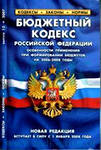 СПАСИБО ЗА ВНИМАНИЕ
Управление финансов
тел.(81537) 49568, 46199, 50776
finans@severm.mels.ru